Формирование функциональной грамотности обучающихся
Бондаренко А.Н.
МАУ «Информационно-методический центр»
Функциональная грамотность
Pirls, Tims, Pisa
Международные исследования
Функциональная грамотность
«Обладают ли учащиеся 15-летнего возраста, получившие обязательное общее образование, знаниями и умениями, необходимыми им для полноценного функционирования в современном обществе, т.е. для решения широкого диапазона задач в различных сферах человеческой деятельности, общения и социальных отношений?» 
[PISA 2018 Assessment and Analytical Framework. Paris: OECD Publishing, 2019. 308 p. ]
Основные направления формирования функциональной грамотности
Математическая грамотность 
Читательская грамотность
Естественнонаучная грамотность
Языковая грамотность 
Финансовая грамотность и т.д.
Функциональная грамотность
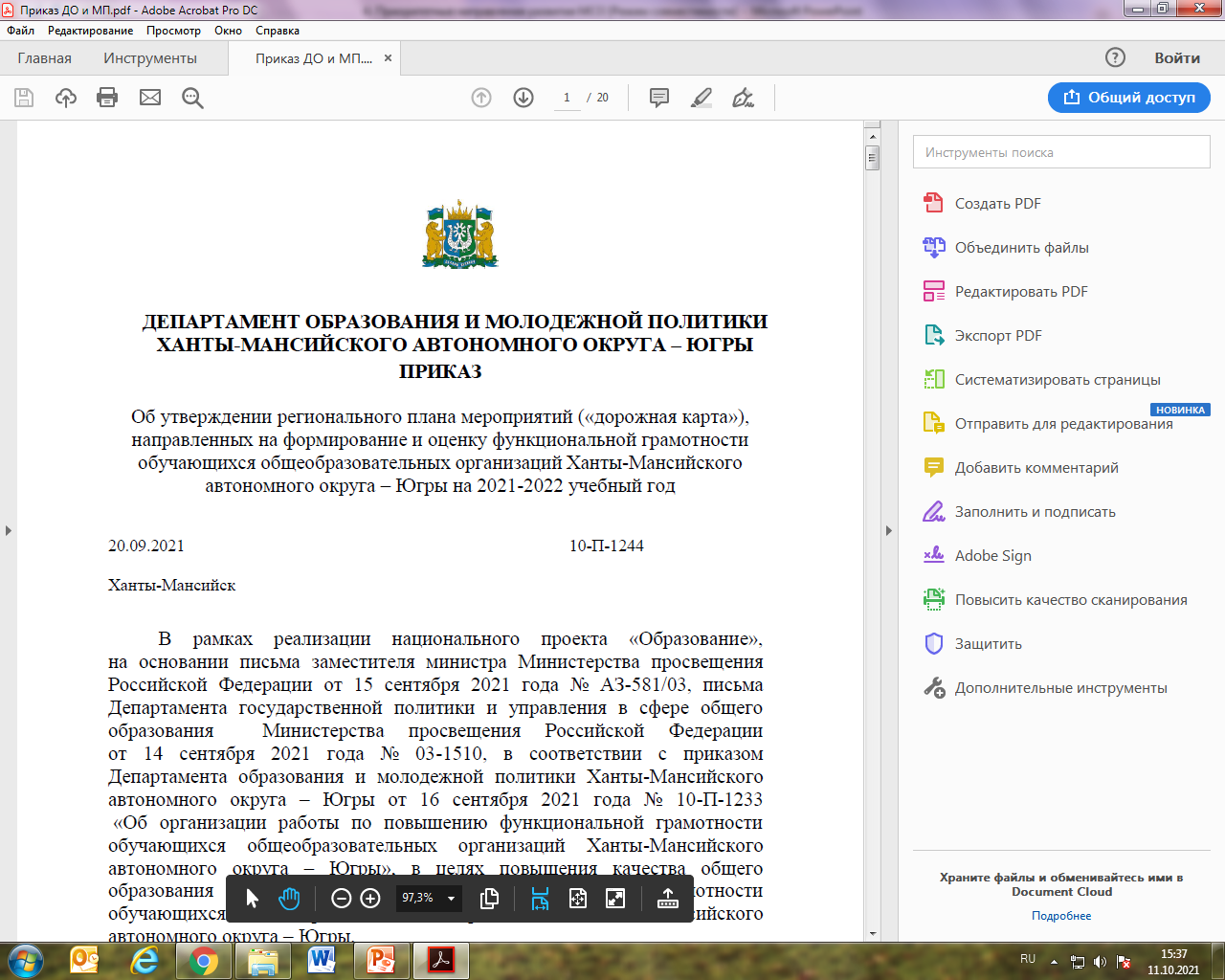 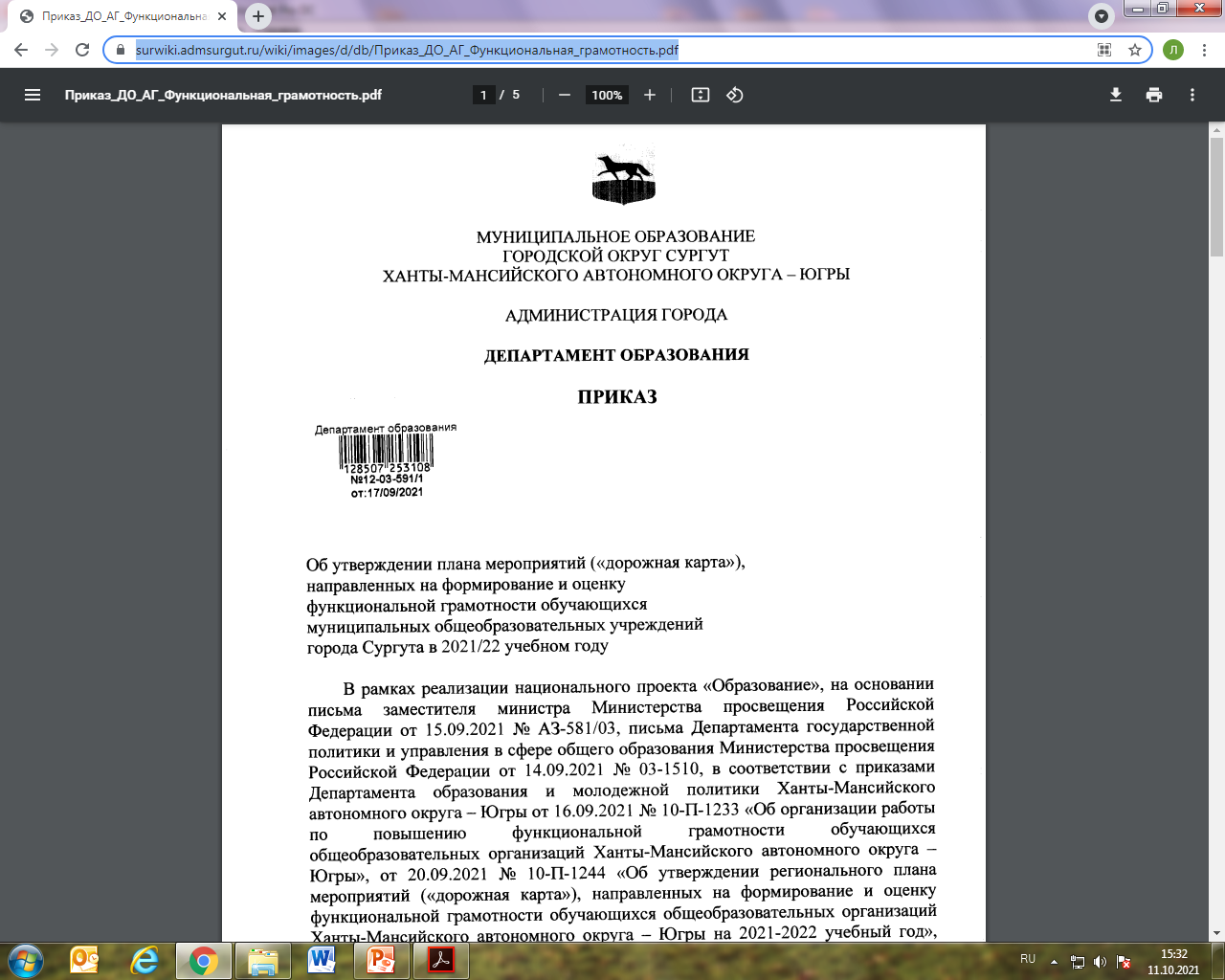 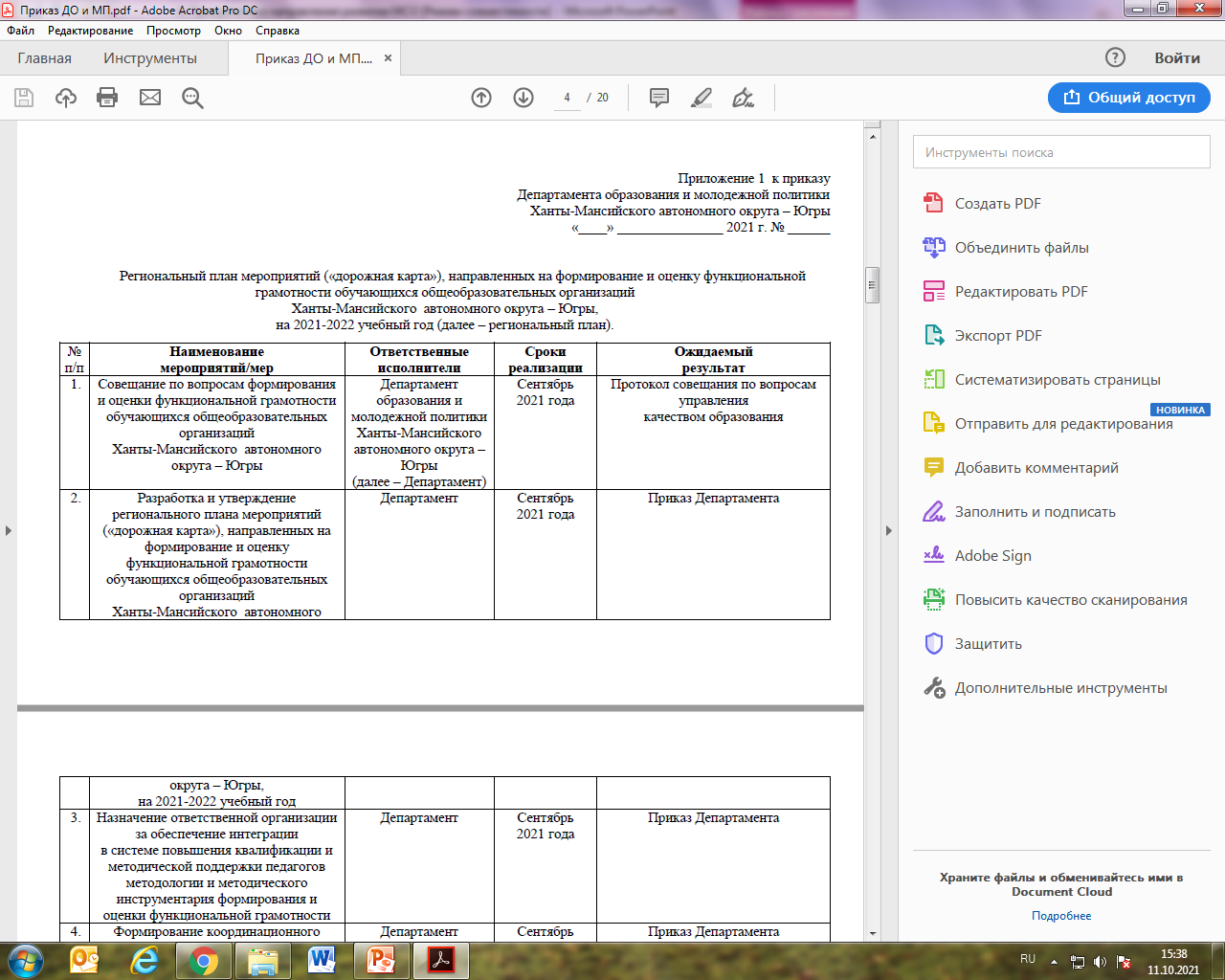 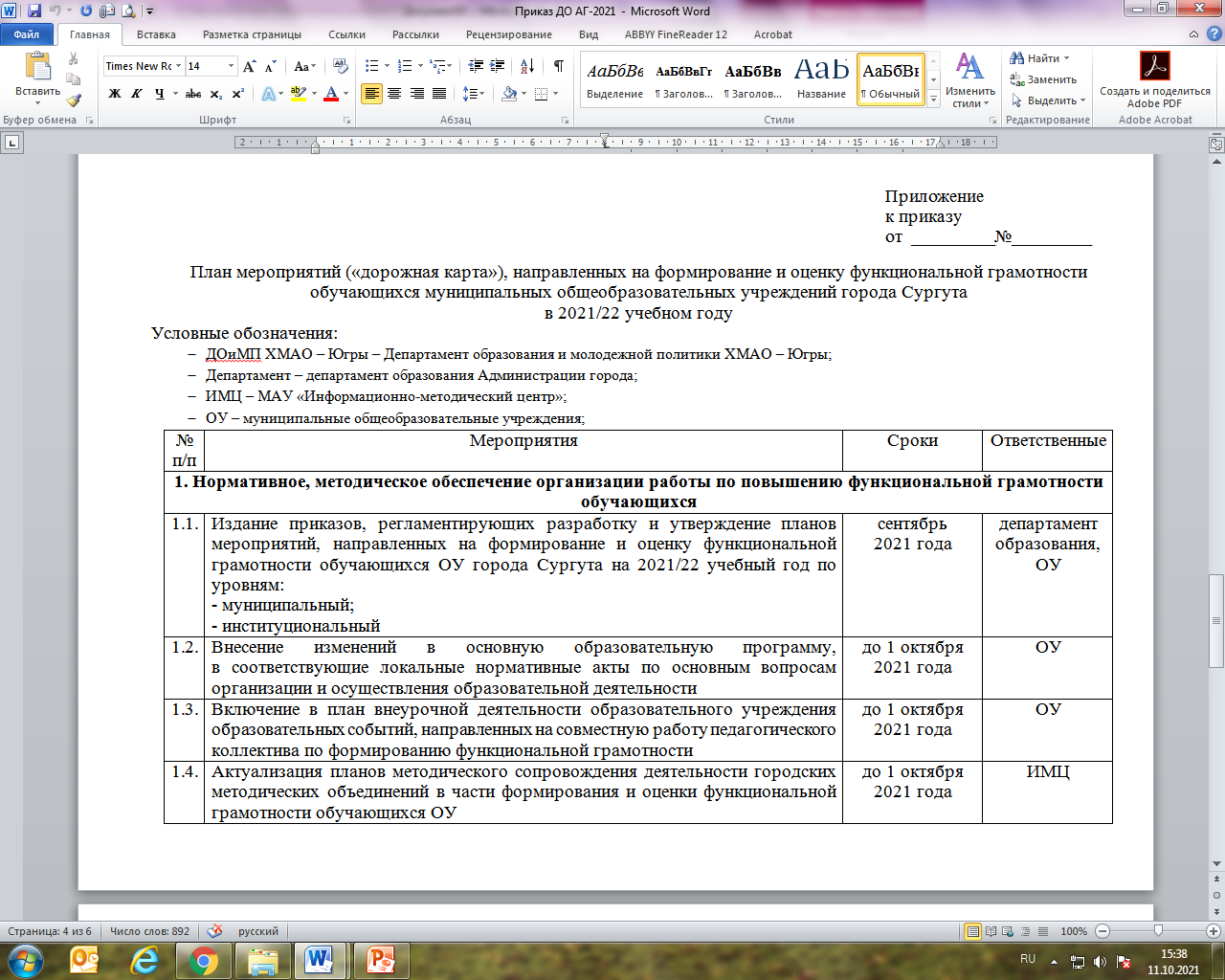 https://clck.ru/Y8maR
Функциональная грамотность
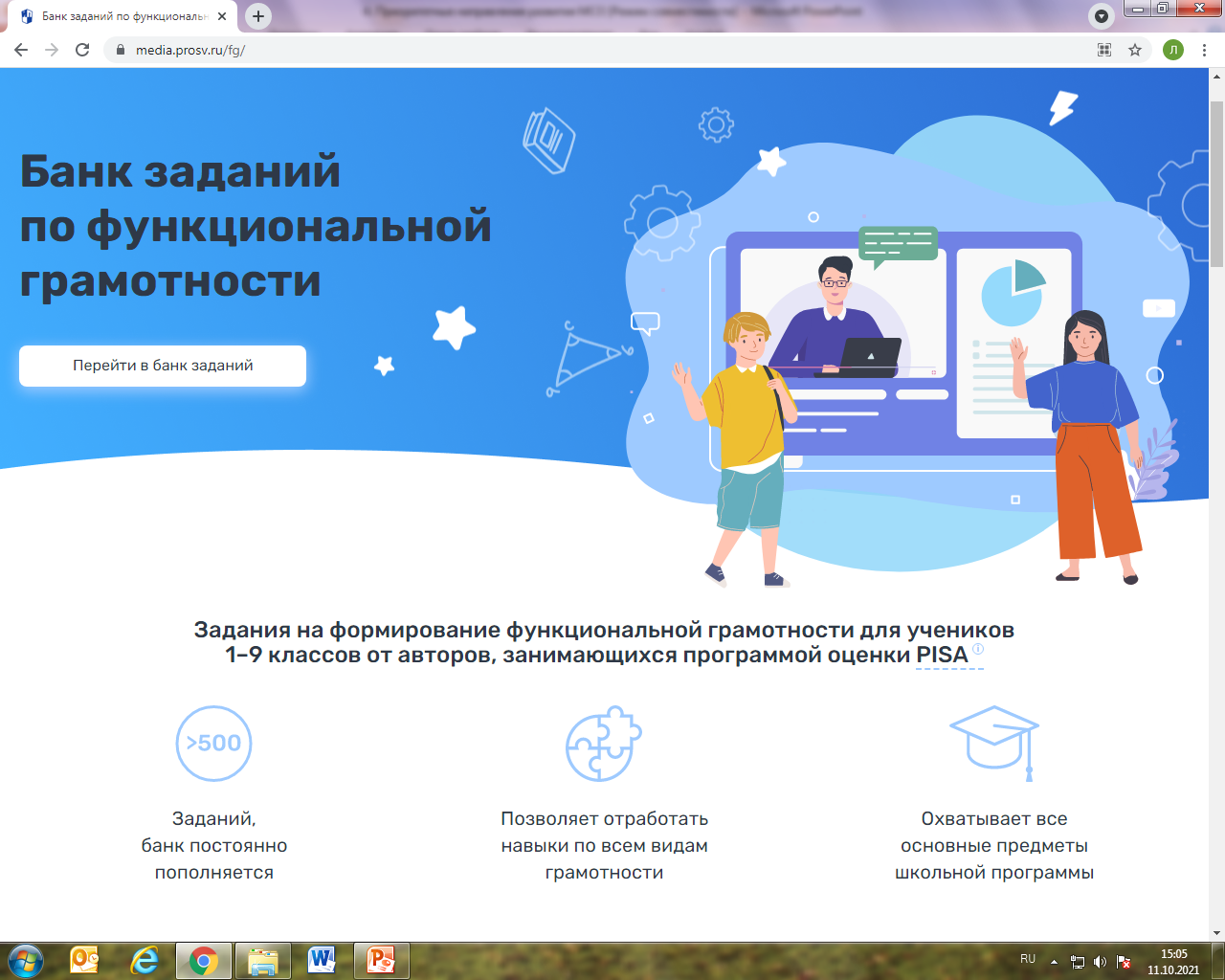 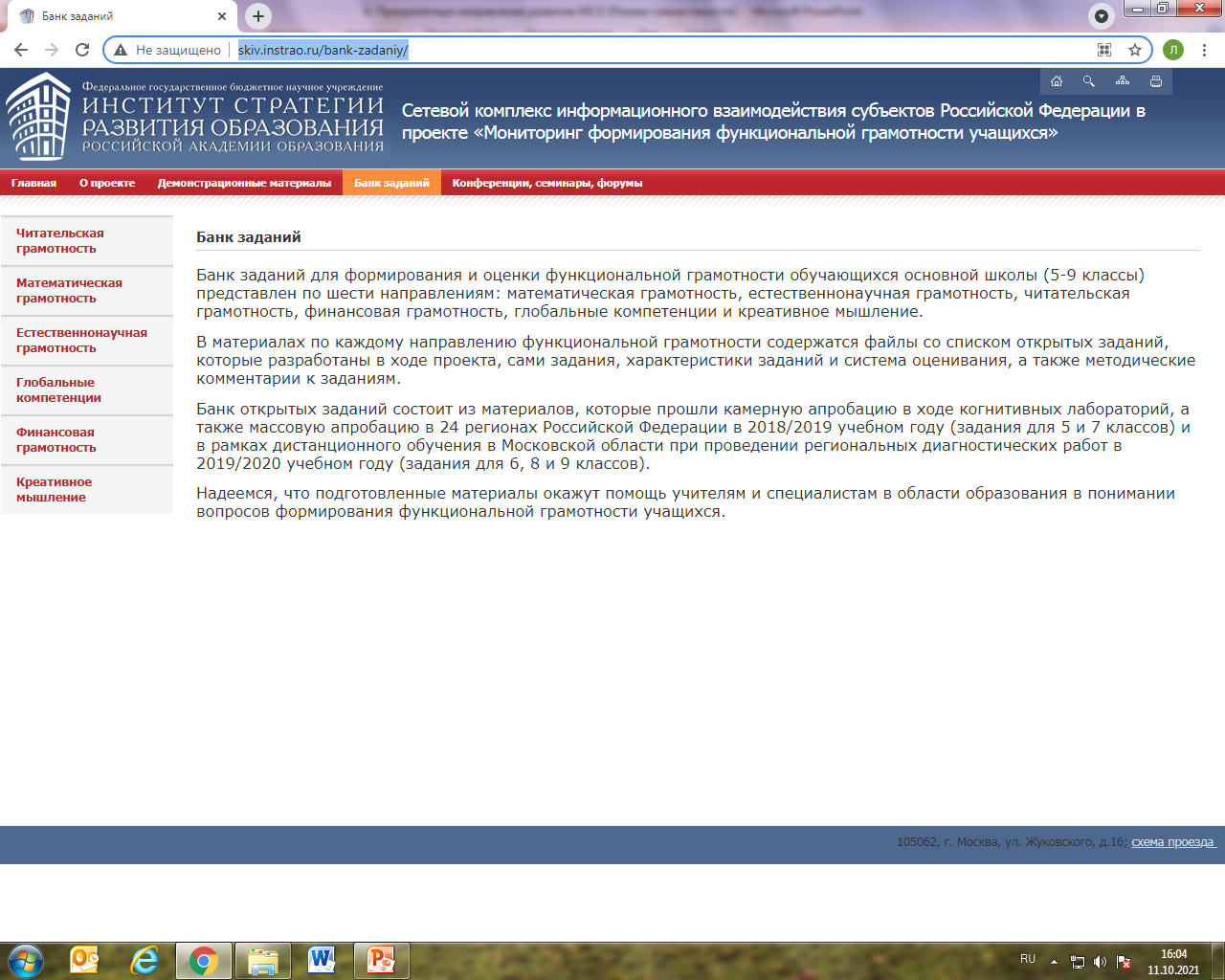 http://skiv.instrao.ru/bank-zadaniy/
https://media.prosv.ru/fg
Федеральный проект «Развитие банка оценочных средств для проведения всероссийских проверочных работ и формирования банка заданий для оценки естественнонаучной грамотности, а также банка заданий для оценки функциональной грамотности»
Банки заданий размещены в информационно-телекоммуникационной сети «Интернет» по адресам: https://fg.resh.edu.ru/, https://fipi.ru/otkrytyy-bank-zadaniy-dlya-otsenki-yestestvennonauchnoy-gramotnosti.
Функциональная грамотность
https://fg.resh.edu.ru/
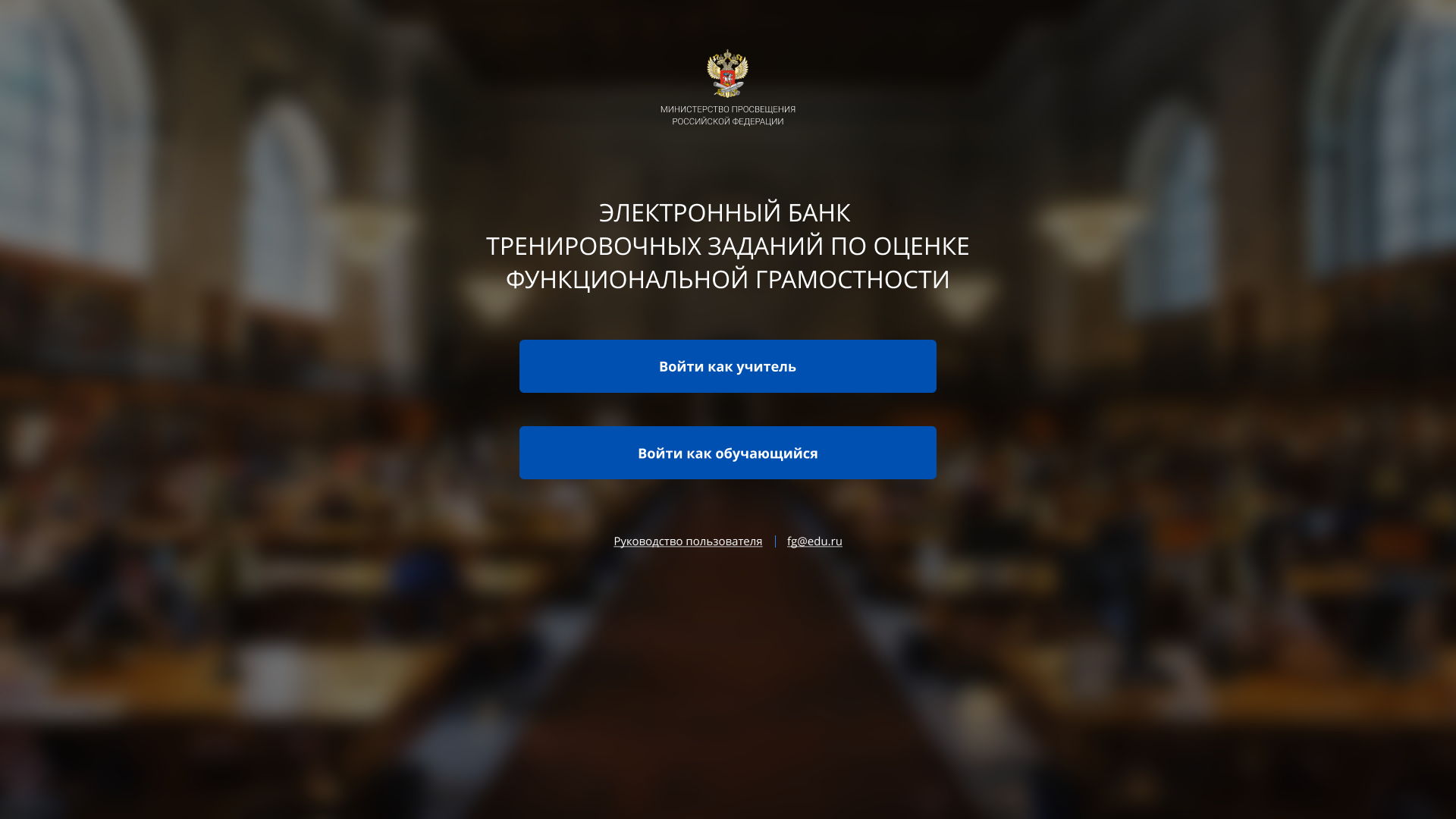 Вход педагогов осуществляется только с использованием учетной записи портала «Российская электронная школа», в связи с чем необходима предварительная регистрация на портале в роли «Учитель». 
При регистрации необходимо обязательно указывать образовательную организацию.
Функциональная грамотность
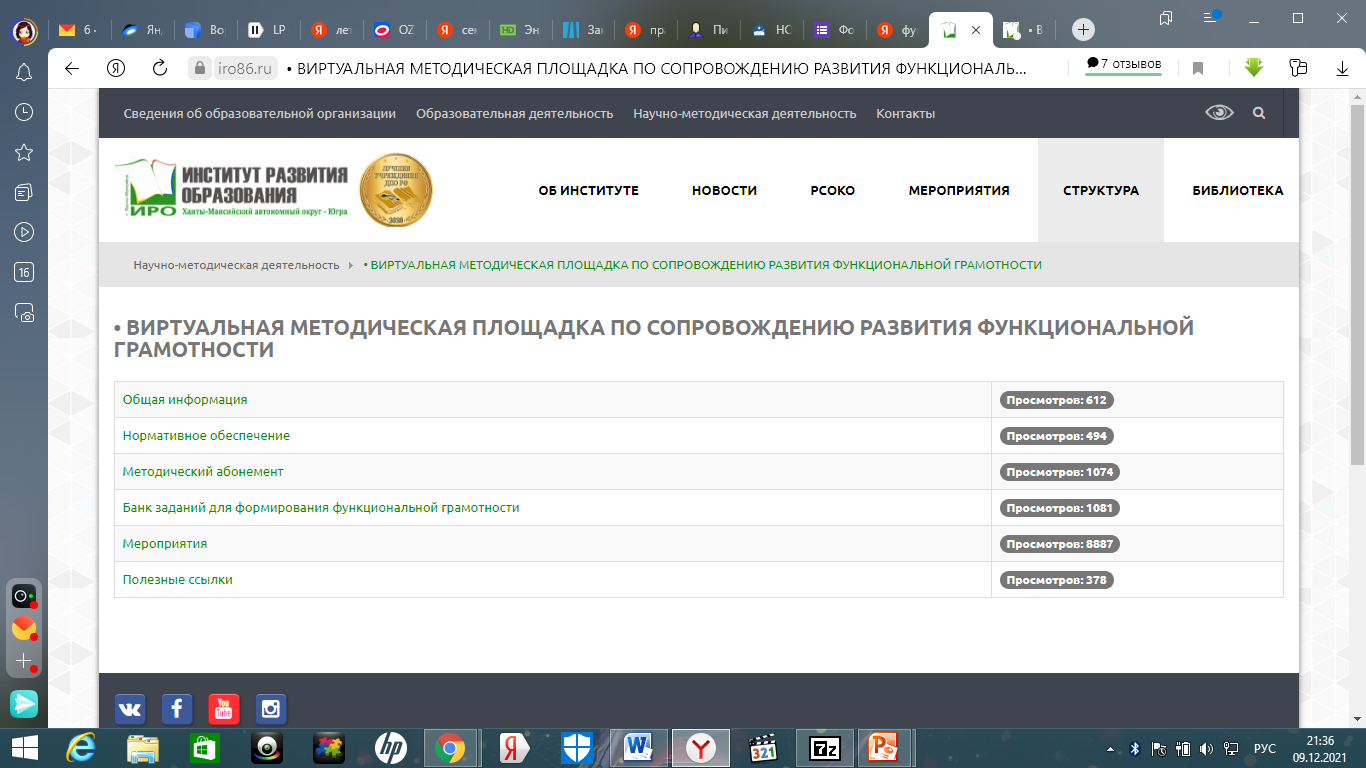 https://iro86.ru/index.php/2015-04-23-09-26-58/1456-funktsionalnaya-gramotnost/7732-obshchaya-informatsiya-2
.
Функциональная грамотность
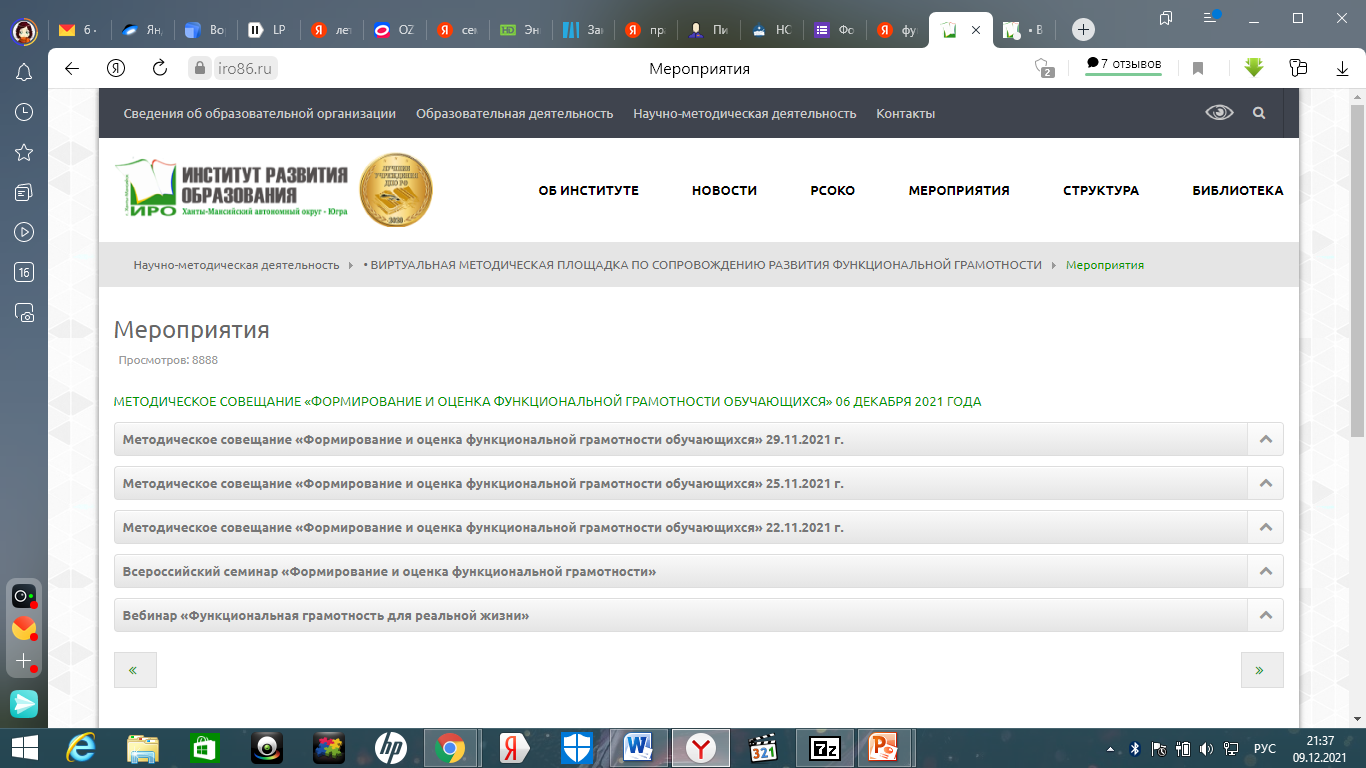 с 03 по 15 декабря 2021 года в рамках приоритетного муниципального проекта «Школа наставников» на платформе компании «Мираполис» продолжаются мерпряития зимней открытой дистанционной сессии педагогического сообщества «Web-клуб молодых специалистов и наставников «Интернет-наставник»
Благодарю за внимание!